Parenting support providers’ perceptions of parents/carers’ needs in a UK initiative.

ECER, Porto, Thursday, 4th September, 2014.

Stephen M. Cullen
Mairi-Ann Cullen
The Centre for Educational Development, Appraisal & Research (CEDAR),
The University of Warwick,
England.
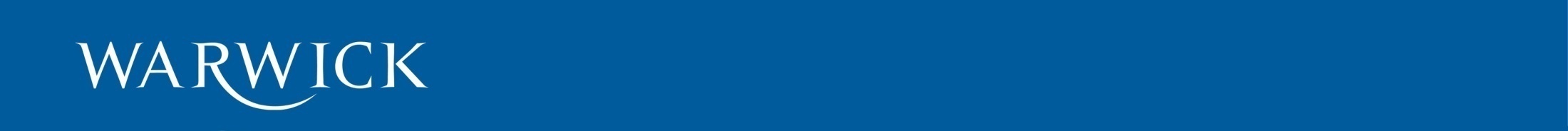 Overview
The CANparent trial, 2012-2014.
Expectations of parent take-up of the CANparent offer, versus actual take-up during CANparent, 2012-2014.
Providers’ views of parents’ attitudes to parenting support.
Parents’ views of parenting support provision.
Conclusions.
The CANparent trial, 2012-2014
It was a UK government trial (under the auspices of the Department for Education – DfE) of the market potential for universal parenting classes to support parents of 0-5 year old children.
In 3 English areas – Camden, Middlesbrough, High Peak – use of vouchers was trialled to stimulate supply & demand in respect of universal parenting.
All parents in those areas were entitled to a voucher worth £100 for a CANparent class. The class providers received £75 for each parent recruited & another £25 on parents’ completion of the class.
Aims of the CANparent trial
A trial of a universal offer of high-quality, stigma-free parenting classes to support parenting skills & confidence.
To stimulate the development of a commercial market in parenting provision.
To reduce the need for costly interventions later on (i.e., an early intervention approach)
Parent involvement – expectations & reality
The DfE had, prior to the trial starting, estimated that 20,000 parents in the 3 areas would take a CANparent class during 2012-14.
By the end of the trial period (31 March, 2014), a total of 2,956 parents had participated in a CANparent parenting class.
Although expectations in terms of numbers were not met, the scheme was extended (in a modified form) for a further year, & the evaluation showed  benefits, e.g., reduced stigma, higher levels of mental well-being for parents who took a course.
Providers
14 providers were initially involved (2 withdrew during Year 1 of the trial).
Parenting courses were offered as face-to-face in groups, or one-to-one, as face-to-face and online, or as online only.
Lead personnel from the providers were interviewed at 3 stages during the trial (summer 2012, February 2013, & Nov/Dec. 2013).
42 interviews were undertaken with leads, recorded, fully transcribed & analysed by thematic analysis – the evidence base for providers’ views of parent attitudes.
Providers and their market (i)
Difficulties in recruiting parents to the CANparent classes resulted from a range of factors.
Some of these factors related to providers’ own attitudes to introducing the market into parenting provision,  and to problems (from the providers’ view) with funding.
However, providers also believed that that they faced problems that related to parents’ attitudes to a market for universal parenting support provision.
Providers and their market (ii)
Providers’ argued that there were barriers preventing parents’ choosing CANparent courses, both during the trial and after:
Parents’ resistance.
Stigma.
The ‘real’ size of the market.
Availability of other sources of parenting support.
The question of paying for parenting support.
Providers and their market (iii)
Parents’ resistance. 
Providers’ argued that for a universal offer to be matched by large-scale demand, cultural change was necessary; e.g., 
‘It’s not the norm – people don’t go on parenting classes […] especially if it is all going well.’ (Provider)
The view was that change in this area could take many years,& a frequently used comparison was with ante-natal classes. 
However, after 5 decades of paid-for ante-natal provision, take-up is still low & paid-for ante-natal demand throughout the UK is only around 40,000 mothers per year.
Providers and their market (iv)
II. Stigma.  Connected to cultural change is the issue of stigma. 
Existing parenting support provision includes targeted, sometimes legally directed, attendance on parenting courses.
There is also a sense that parenting provision is for ‘inadequate’ parents:
‘Parenting programmes are seen to be for “defective” parents, for “dysfunctional “parents.’ (Provider)
 Removing stigma was seen to be dependent on cultural change over time.
Providers and their market (v)
III. The ‘real’ size of the parenting market. 
Some providers questioned the potential size of the market, arguing that it was not synonymous with the numbers of parents with children 0-5years. For example:
 ‘maybe you get to a point where you’ve got the optimum number of people you are going to get, and that’s it’. (Provider)
This view could be linked with the dominant culture of provision, i.e., not being market-focused.
But also, there is the issue of parents and their sources of parenting knowledge…
Providers and their market (vi)
IV. Other sources of parenting support.
Wrong to think that parenting classes are the only offer in the ‘market’. Other ‘offers’ include:
Families: grandparents, siblings, friends.
Doctors, midwives, health visitors.
Children’s centres’ staff (5,000 children’s centres in England)
All of those sources of advice and support are free at the point of delivery.
Also paid for sources of parenting support:
Magazines, books
Television programmes
So, it is not an empty market waiting to be exploited.
Providers and their market (vii)
V. Paying for parenting support.
Although parents taking CANparent courses during the trial did not have to pay (they received £100 vouchers), one aim was to begin the process of creating a market in provision.
Providers were sceptical that parents would pay for universal parenting classes, or, at most, only a nominal amount.
Providers argued that the dominant UK culture of free at the point of delivery healthcare meant that parents do not expect to pay. For example, one provider lead commented that parents think:
‘if it is so important it should be given out free in any case, like [NHS] ante-natal classes and 2 year old checks’ (Provider).
Parents’ views (i)
Parent views were collected during the evaluation in a variety of ways. This included two face-to-face, computer assisted personal interviewing surveys carried out in the trial areas:
Time period 1 (2012): 1,510 respondents.
Time period 2 (2013): 1,603 respondents.
The surveys covered a wide range of questions, & included questions related to parents’ attitudes toward the trial, 
     take-up, & propensity to take up parenting classes.
Information was collected that gives some insight into: parental resistance, accessing a variety of parenting support information, and paying for parenting support.
Parents’ views (ii)
Parents’ views (iii)
The survey findings give some support to the perceptions of providers in relation to the barriers to bringing about cultural change in relation to universal parenting support.
Despite the CANparent trial, & its associated marketing, in two of the areas identified by providers – parental resistance & non-course sources of parenting support – there was no statistically significant change in the % of parent respondents who thought that all parents should be encouraged to go on parenting classes (53% - 50%), or in the % of parents who thought professionals were a better source of information that family or friends (39% - 37%).
In terms of paying for parenting support, over half (56% - 58%) thought that parenting classes should be offered free at point of delivery to parents.
Conclusions (i)
The CANparent trial was of interest in that it attempted to:
Develop parent interest in universal parenting support.
Test the idea of growing a market in parenting support; by boosting supply, and stimulating demand for classes. 
The trial produced mixed results.
Providers argued that growing a market was difficult, partly because of ‘consumer’ issues. The issues revolved around:
Parental resistance.
Stigma.
Potential ‘real’ size of the market.
Other sources of parenting support & advice.
Resistance to paying for a heath/education product.
Conclusions (ii)
The surveys of parents in the CANparent areas suggest that the perceptions of providers with regard to demand for universal parenting support, & the potential to create a market in parenting support, are well founded. 

If governments and third sector bodies wish to extend the take-up of universal parenting support (whether or not it is done in a marketised fashion), there is much scope to increase the proportion of parents who would undertake parenting classes themselves.
---
Relevant reports
CANparent trial evaluation: final report (Geoff Lindsay, Mairi Ann Cullen, Stephen Cullen, Vaso Totsika, Ioanna Bakopoulou, Susan Goodlad, Richard Brind, Emily Pickering, Caroline Bryson, Susan Purdon, Gavan Conlon, Iris Mantovani), Department for Education, July, 2014, Ref: DFE- RR357: https://www.gov.uk/government/publications/canparent-trial-evaluation-final-report 
CANparent trial evaluation: final report brief (Geoff Lindsay, Mairi Ann Cullen, Stephen Cullen, Vaso Totsika, Ioanna Bakopoulou, Susan Goodlad, Richard Brind, Emily Pickering, Caroline Bryson, Susan Purdon, Gavan Conlon, Iris Mantovani), Department for Education, July, 2014, https://www.gov.uk/government/uploads/system/uploads/attachment_data/file/332184/RB357_-_CANparent_trial_evaluation_final_report__Research_Brief_08_07_14.pdf  (8 pp).
CANparent Trial Evaluation: Second Interim Report, (M-A. Cullen, S. Cullen, S. Strand, & G. Lindsay), Department for Education, Research Report DFE-RR317, ISBN: 978-1-78105-288-4, January, 2014: https://www.gov.uk/government/publications/canparent-trial-evaluation-second-interim-report 
CANparent Trial Evaluation: First Interim Report, (M-A Cullen, S. Cullen, S. Strand, I. Bakopoulou, G. Lindsay, R. Brind, E. Pickering, C. Bryson, & S. Purdon), Department for Education, Research Report DFE-RR280, ISBN: 978-1-78105-223-5, March 2013: https://www.gov.uk/government/publications/canparent-trial-evaluation-first-interim-report